Гофрированныеяблоки и груши
Презентацию подготовили 
Асаул В.Б.,  Сотниченко С.В., Мельникова А.А
учителя МБОУ г. Астрахани 
«Лицей № 2 им. В.В. Разуваева»
Груша
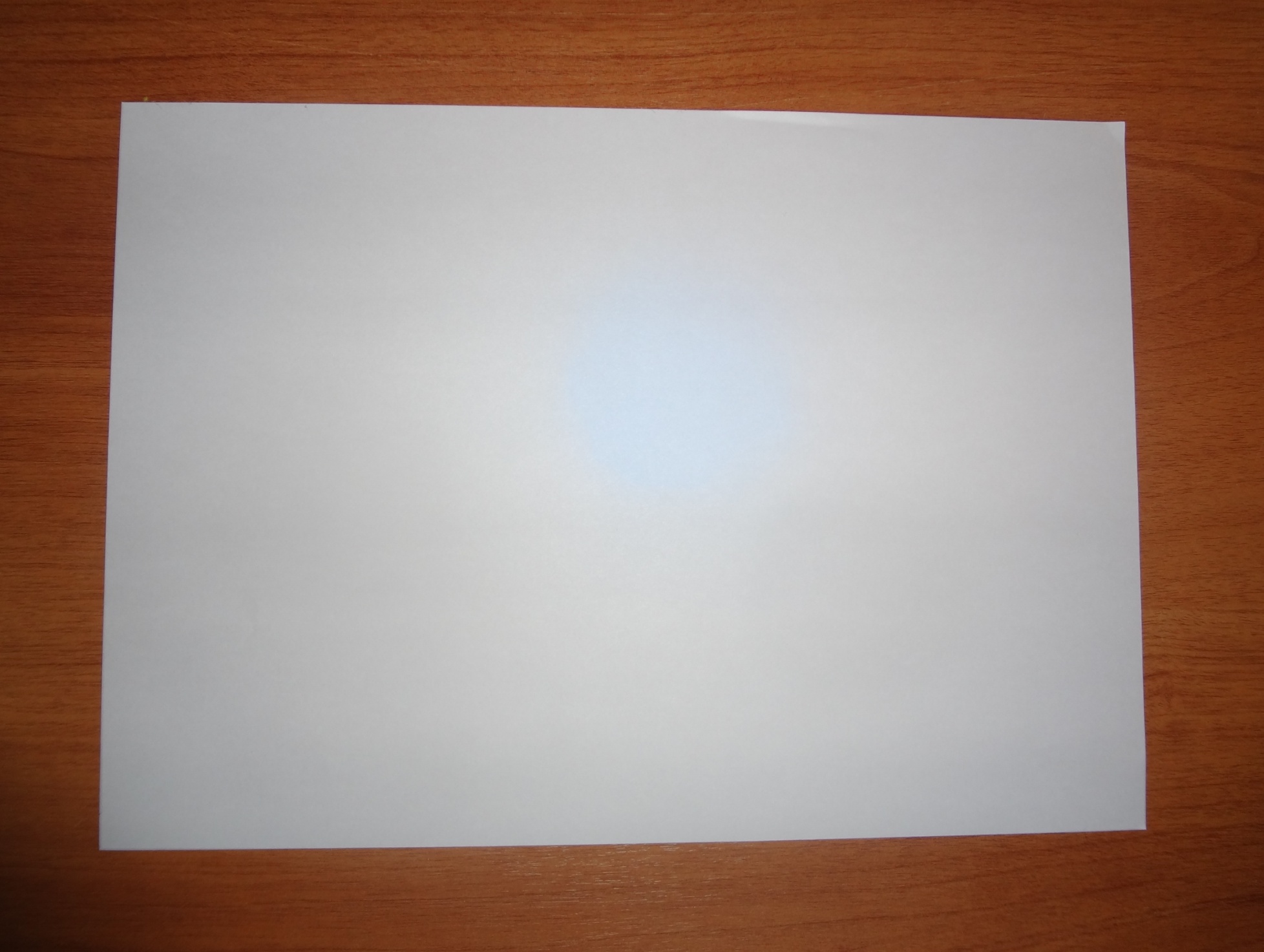 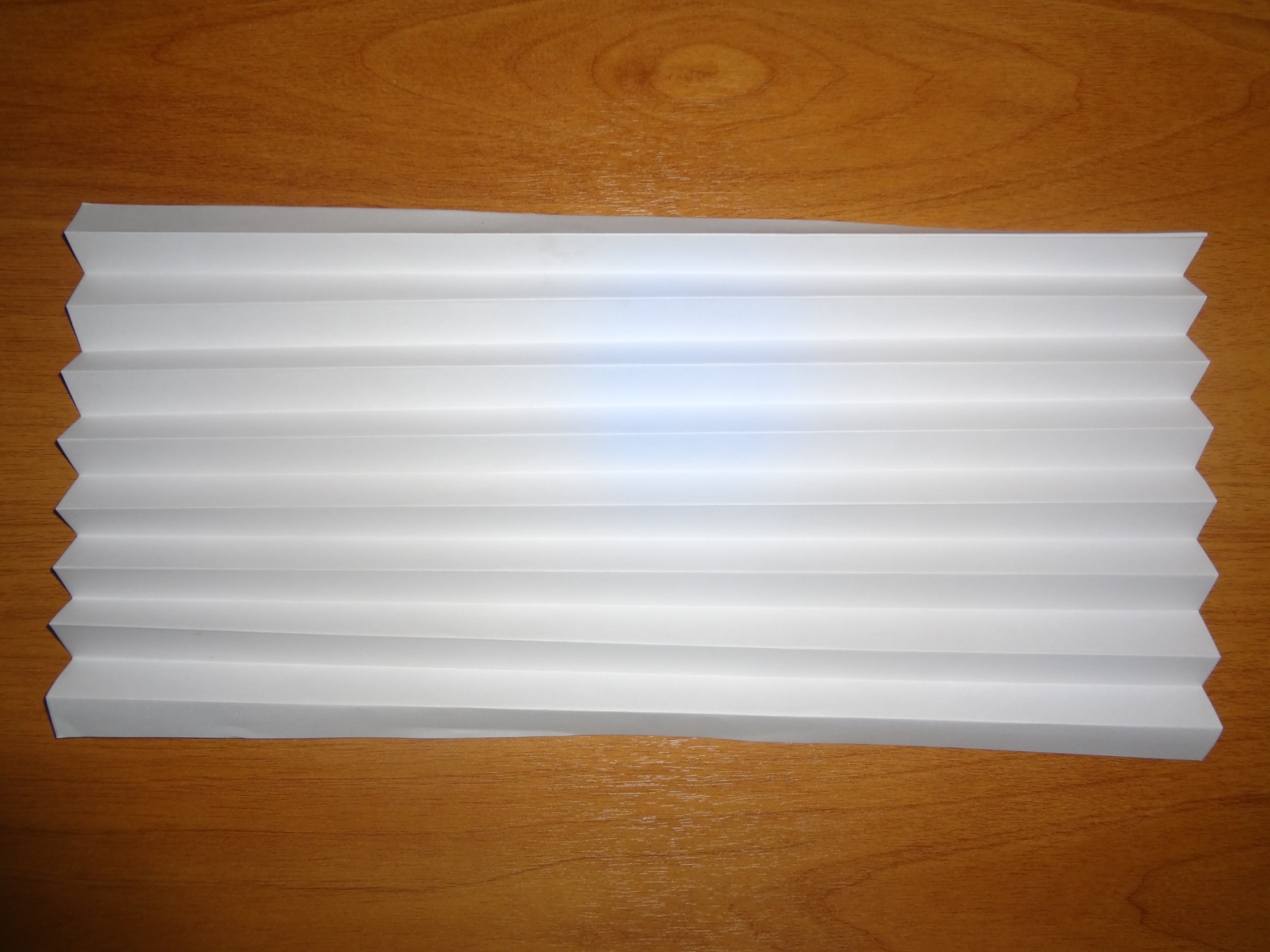 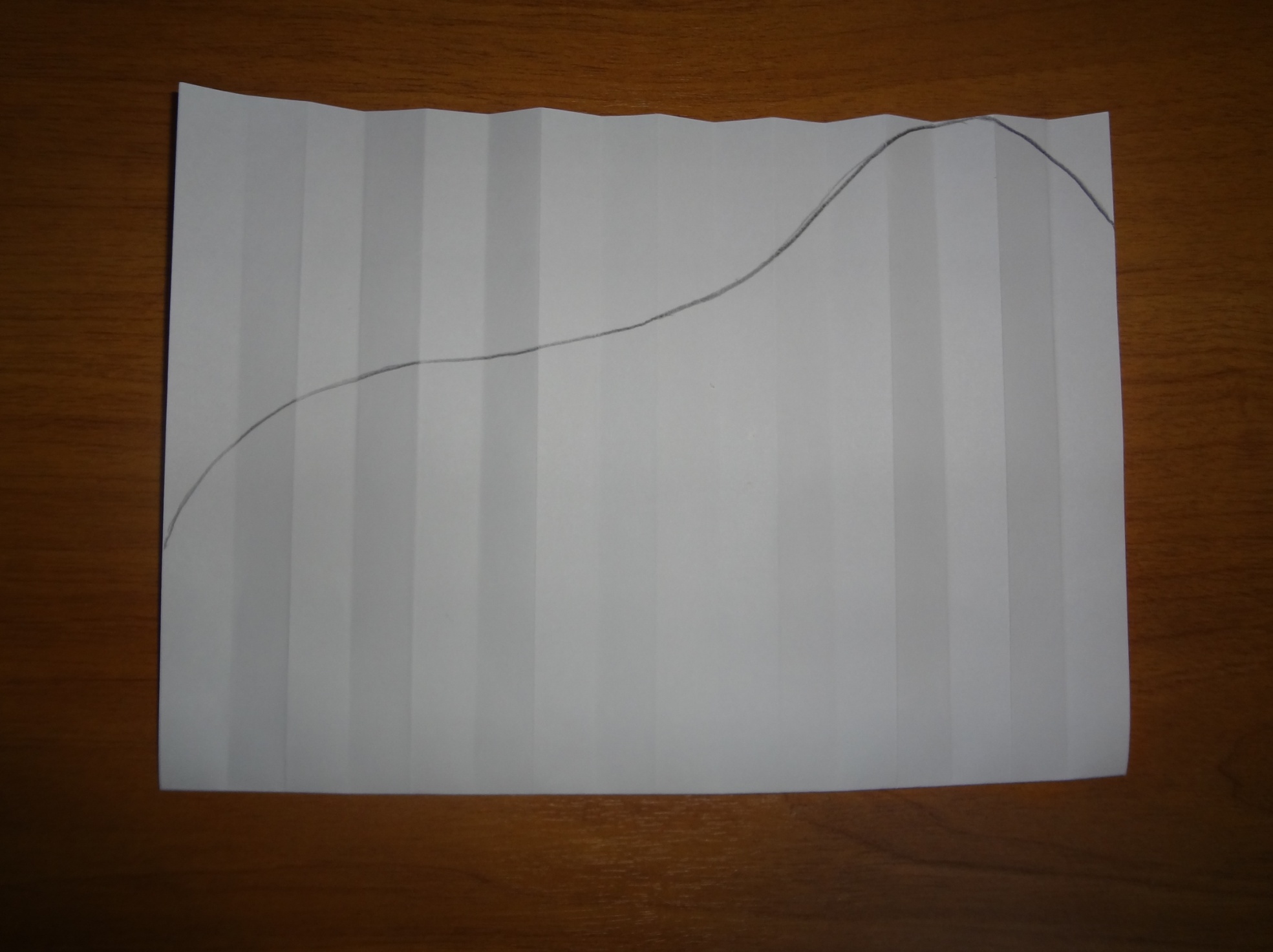 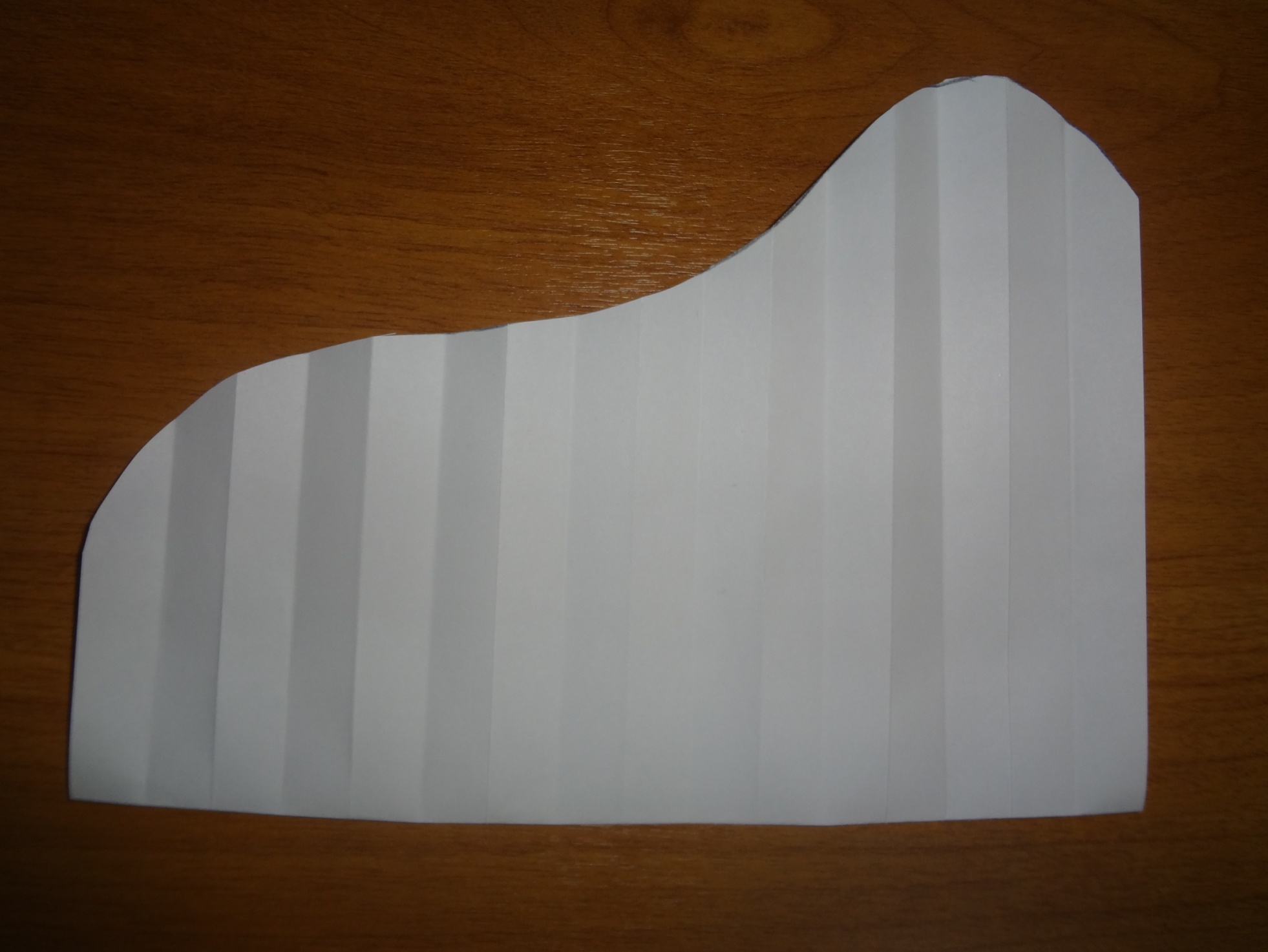 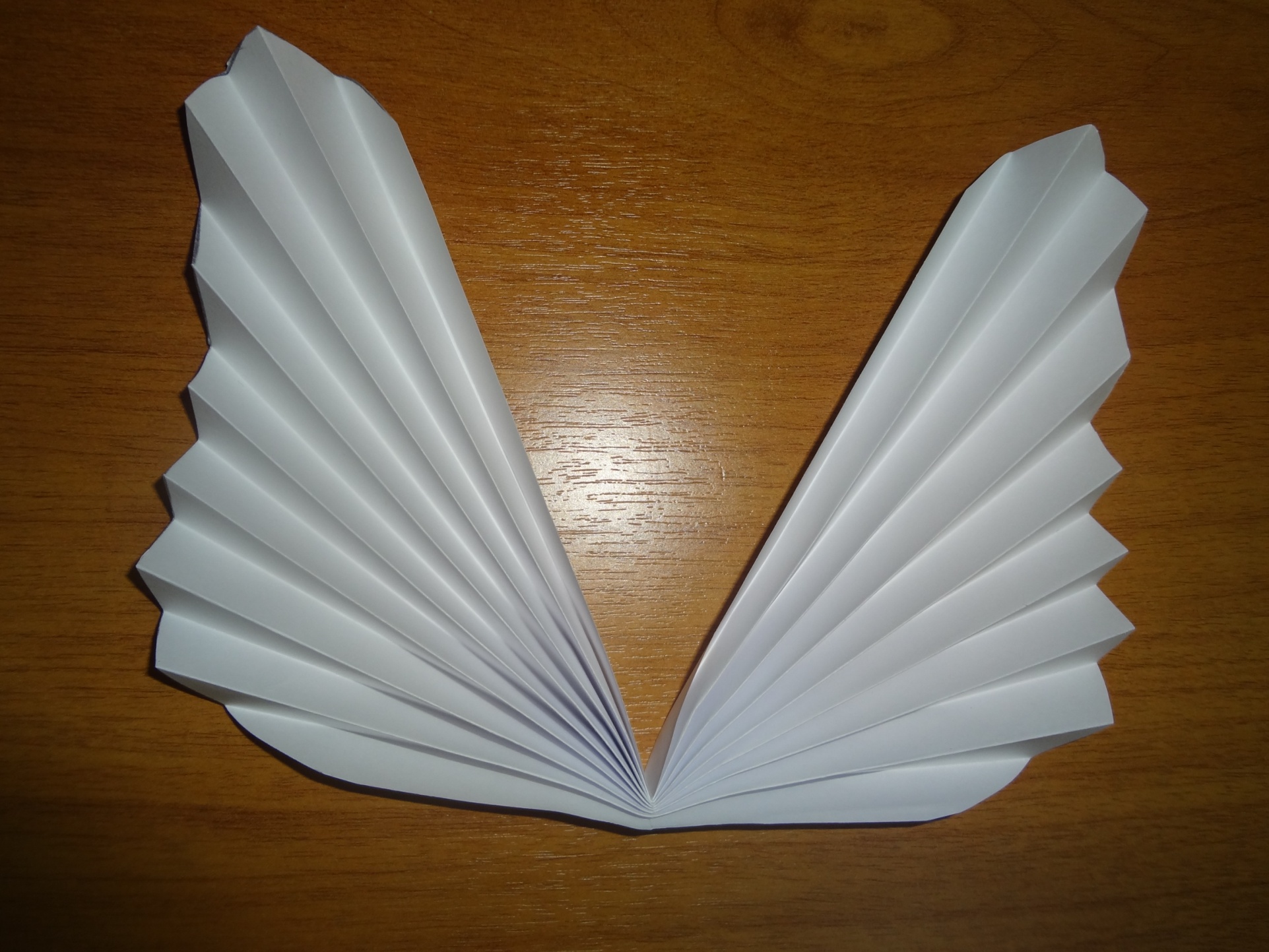 Черенок
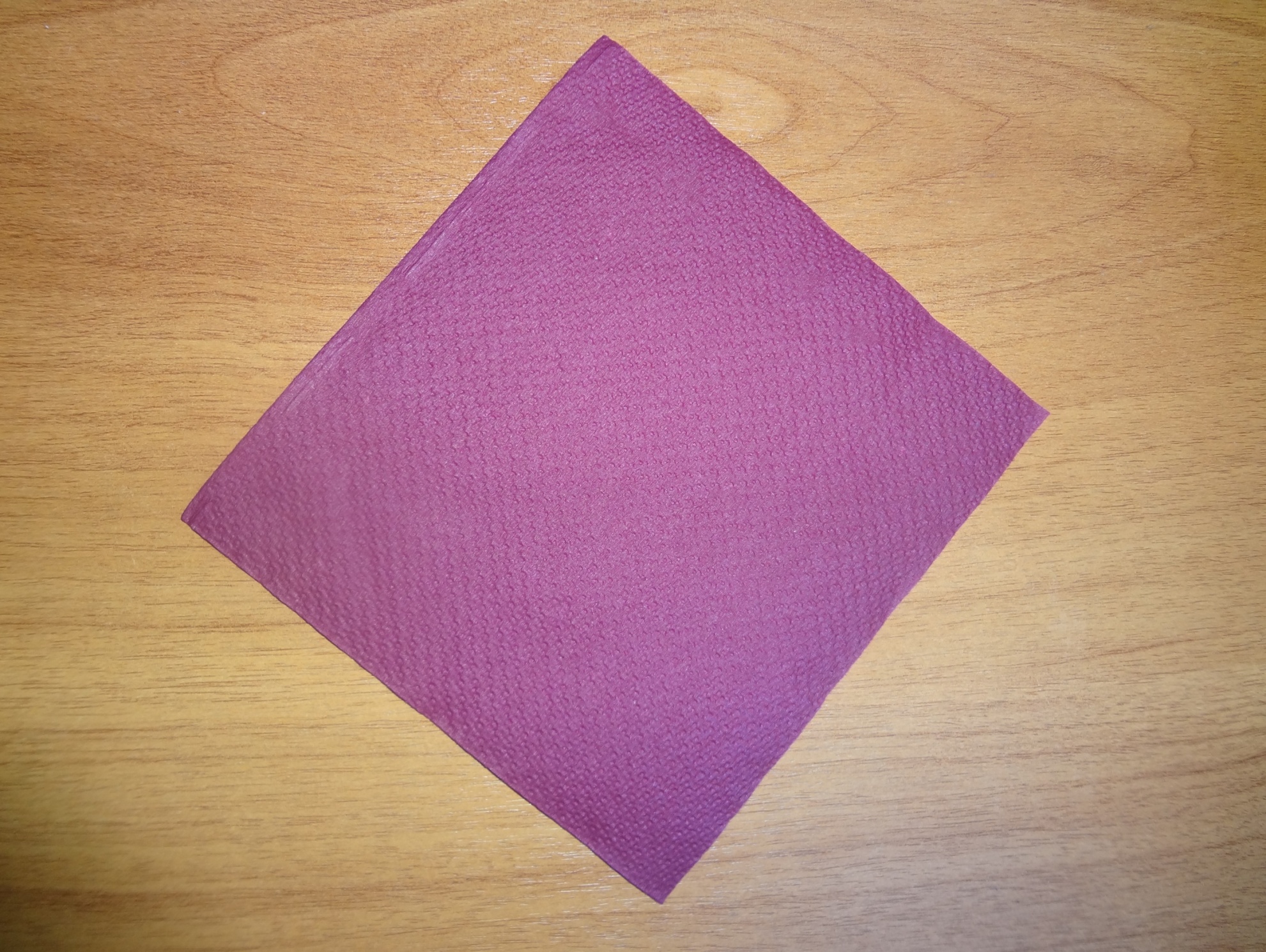 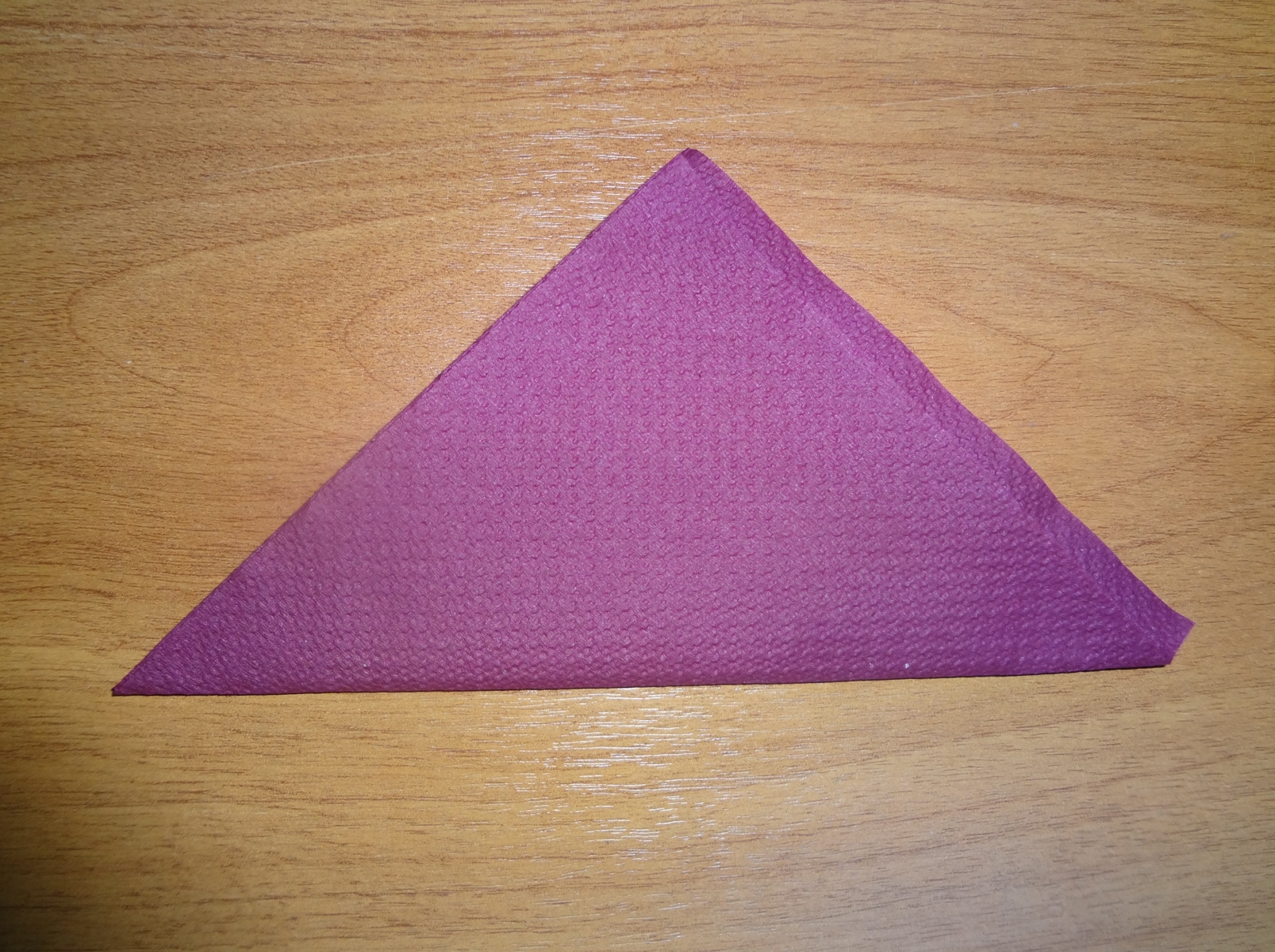 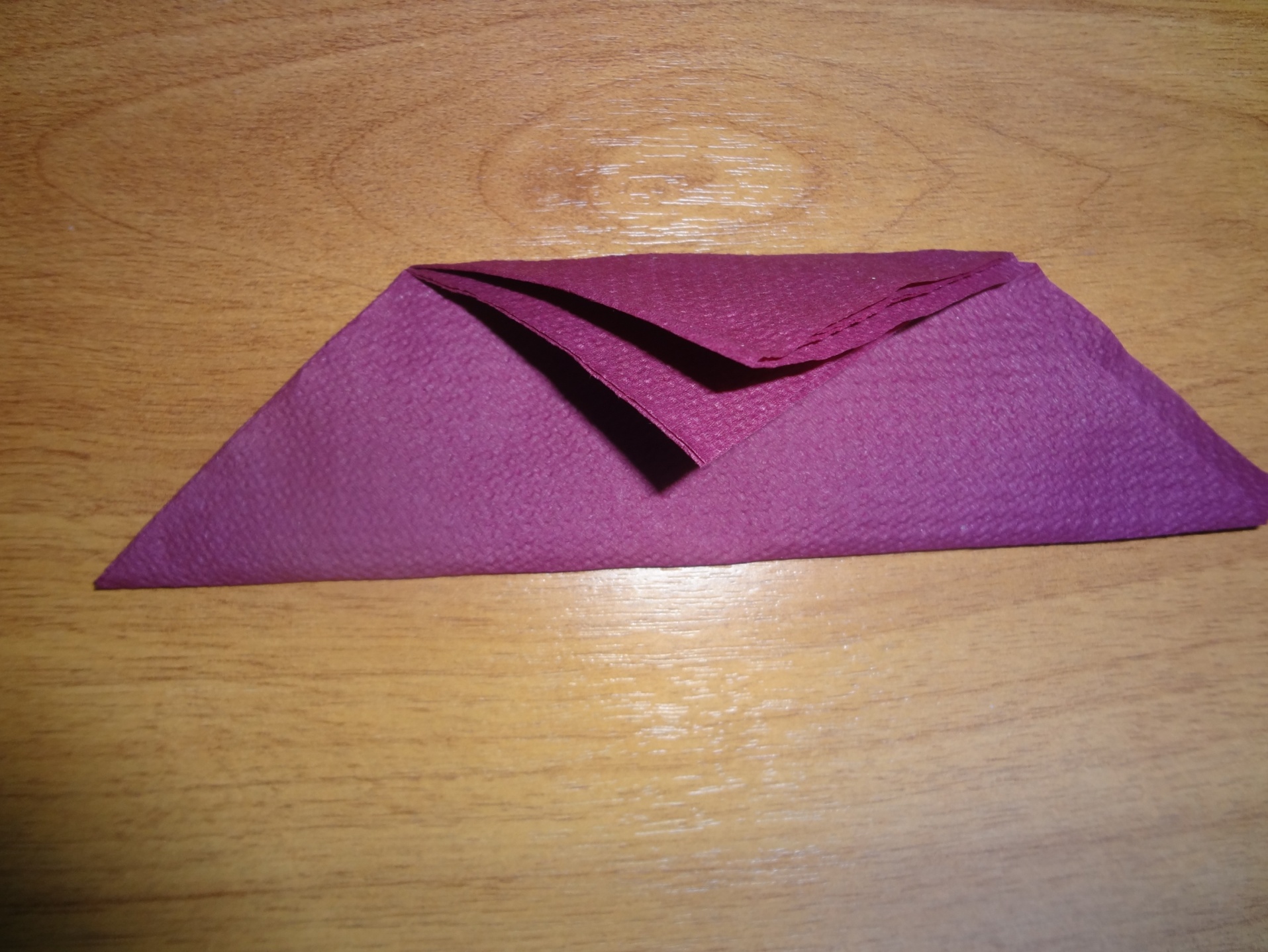 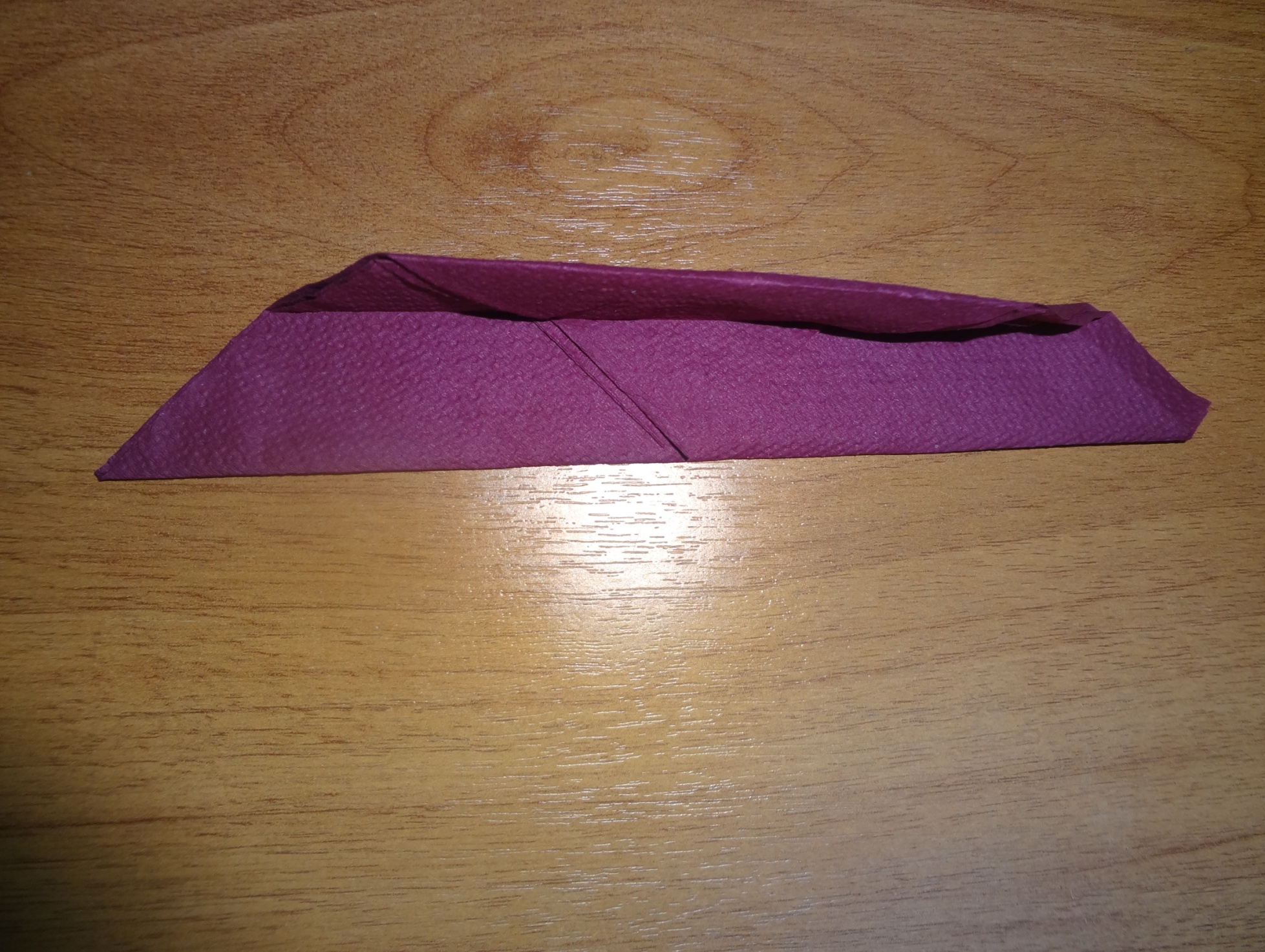 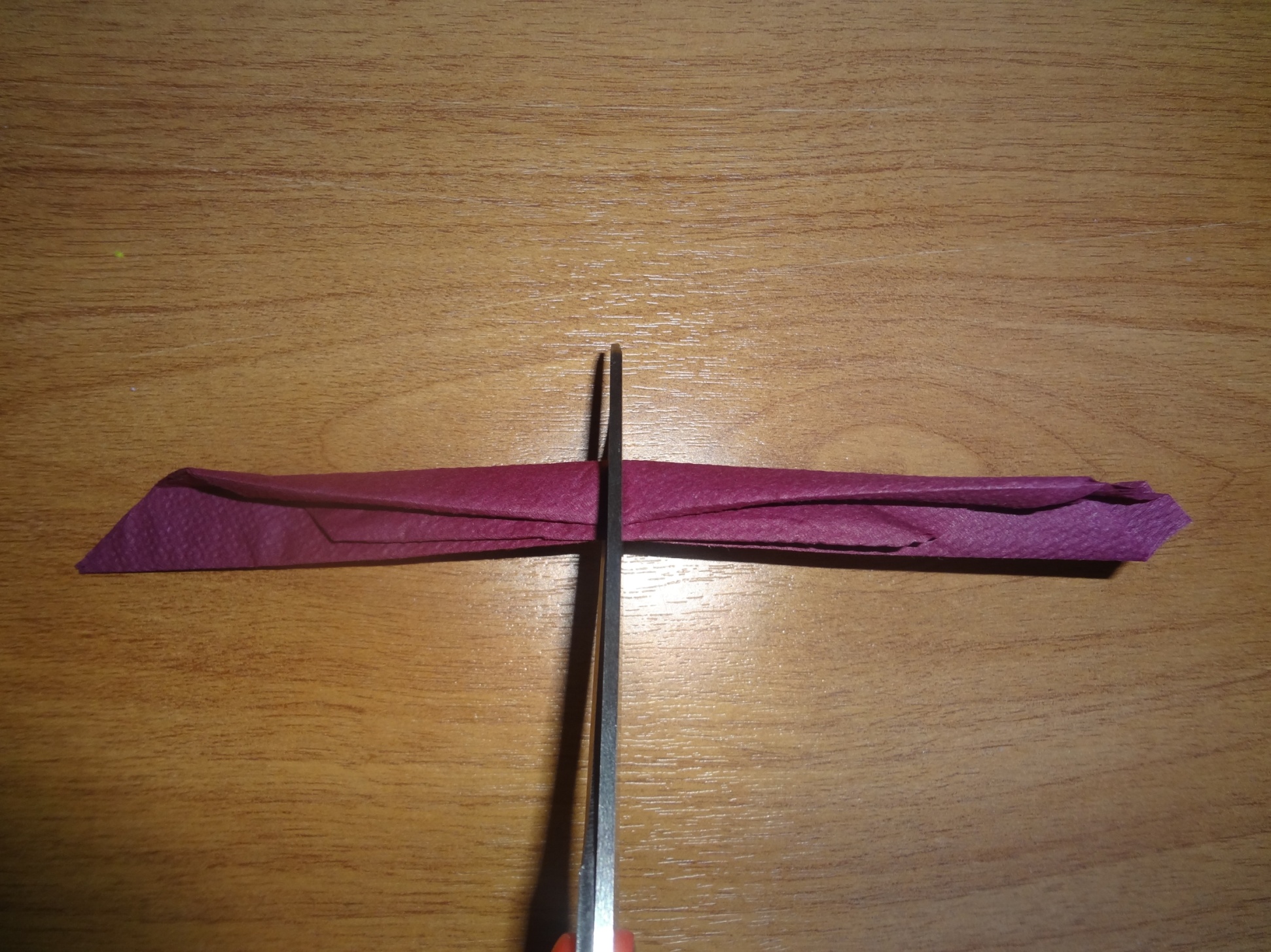 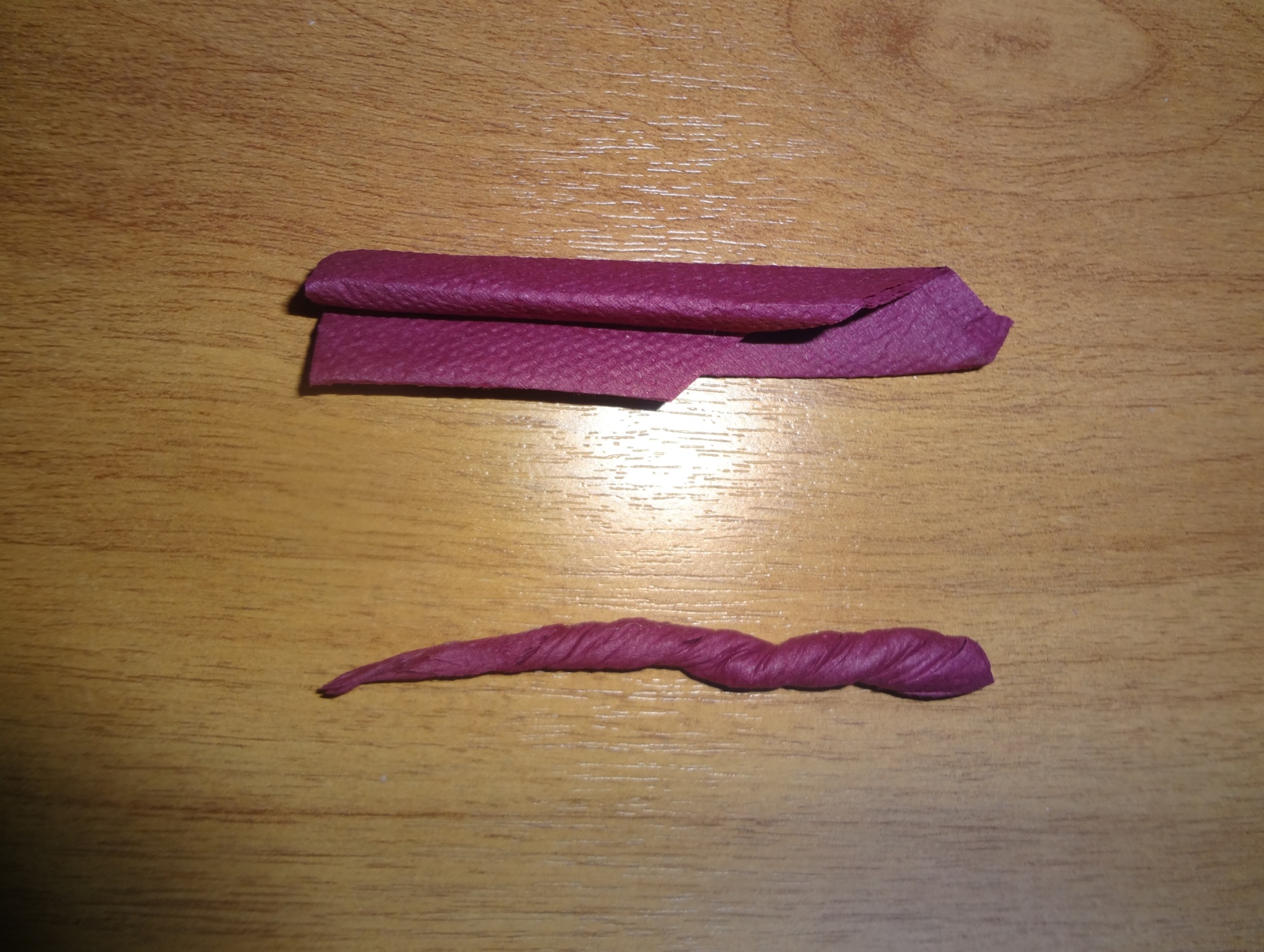 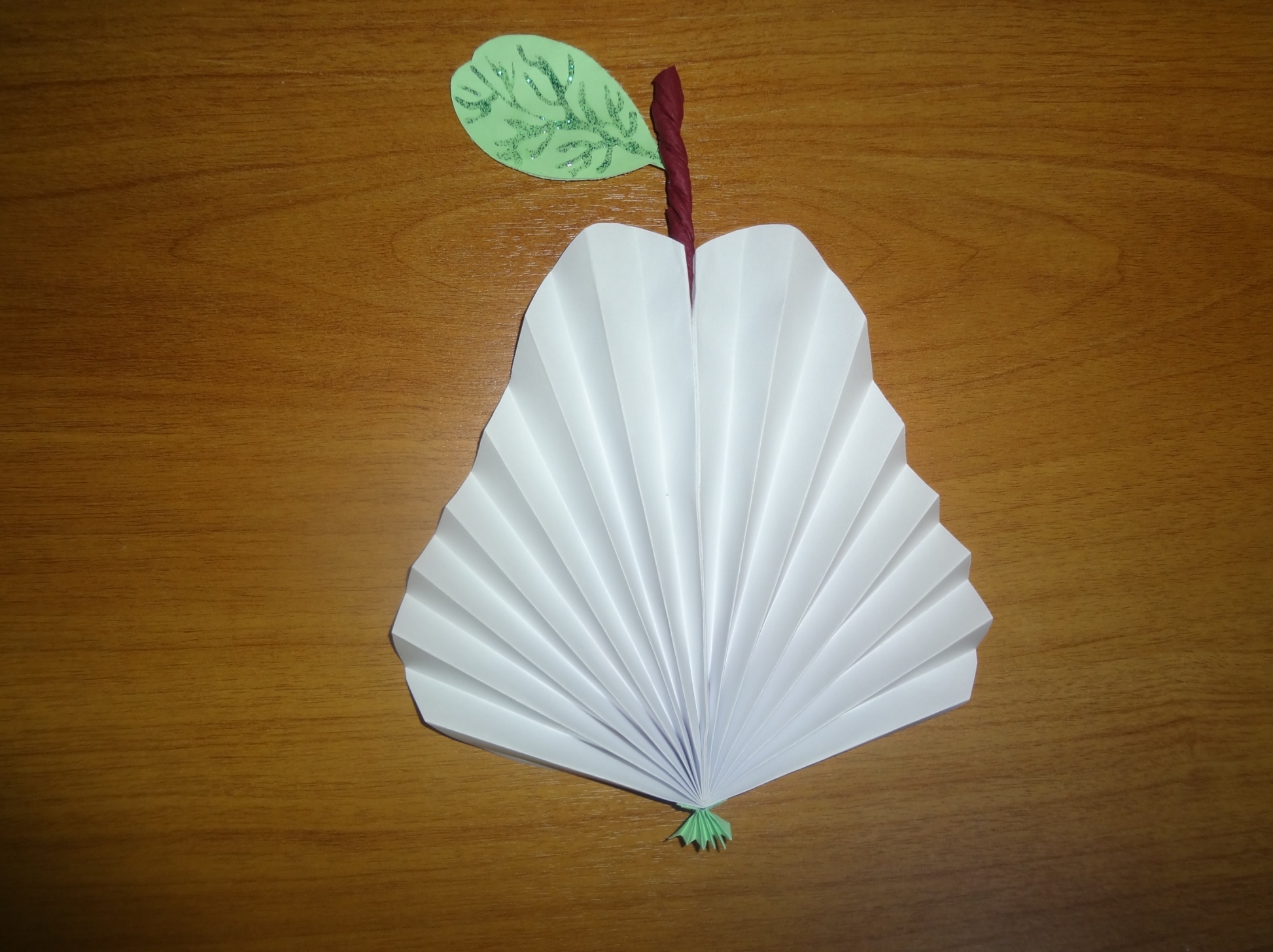 Яблоко
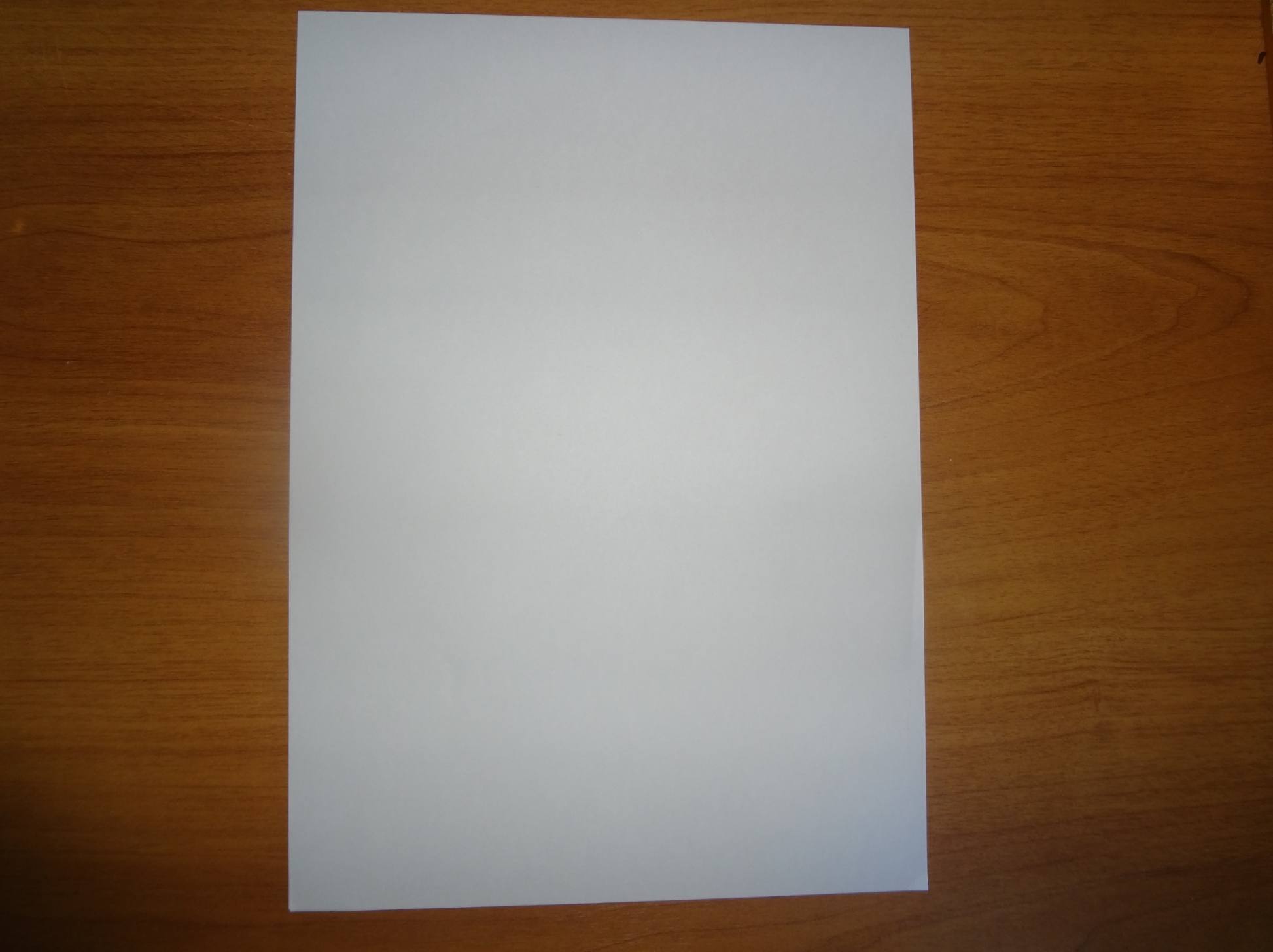 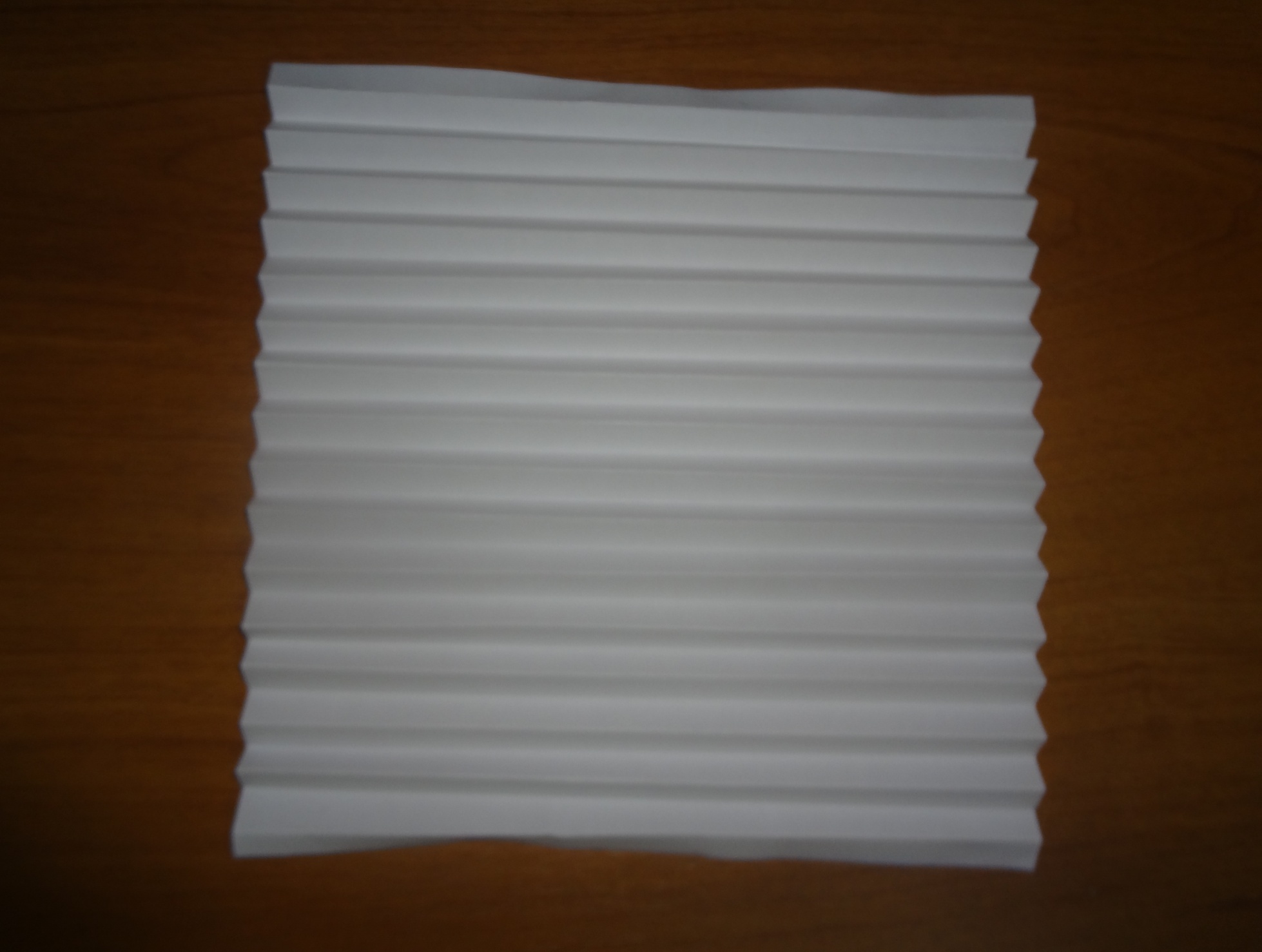 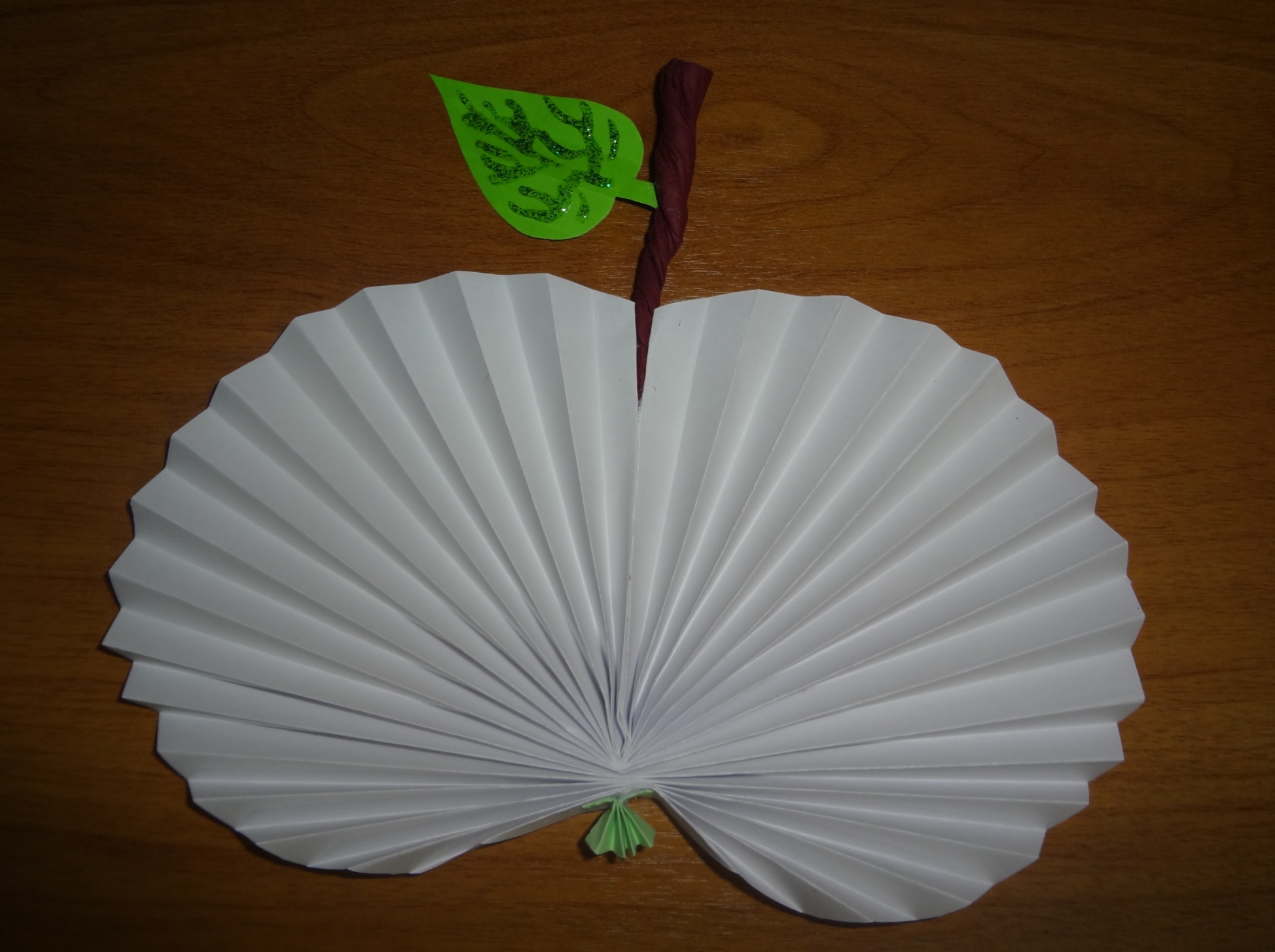 Работыучащихся
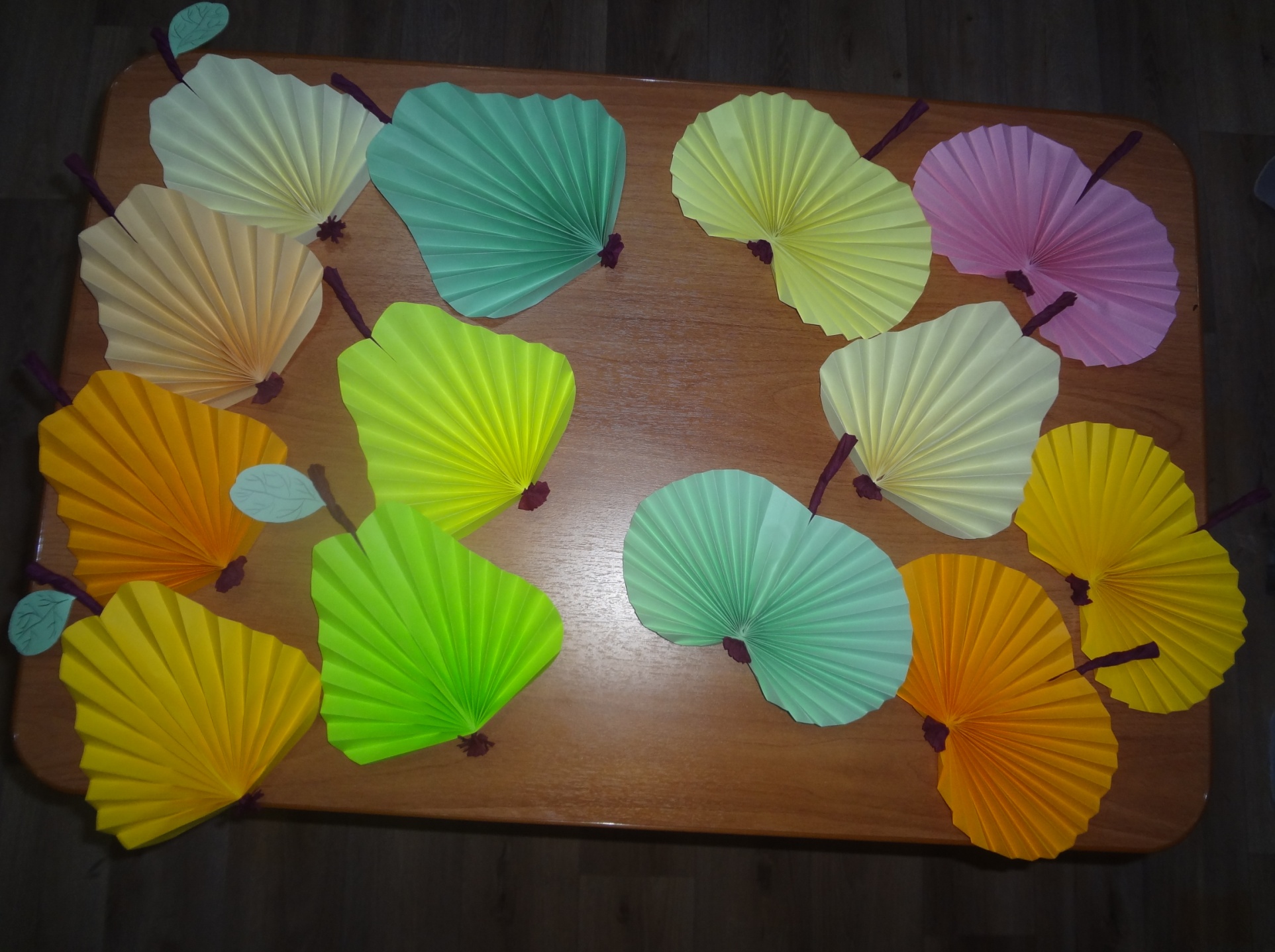 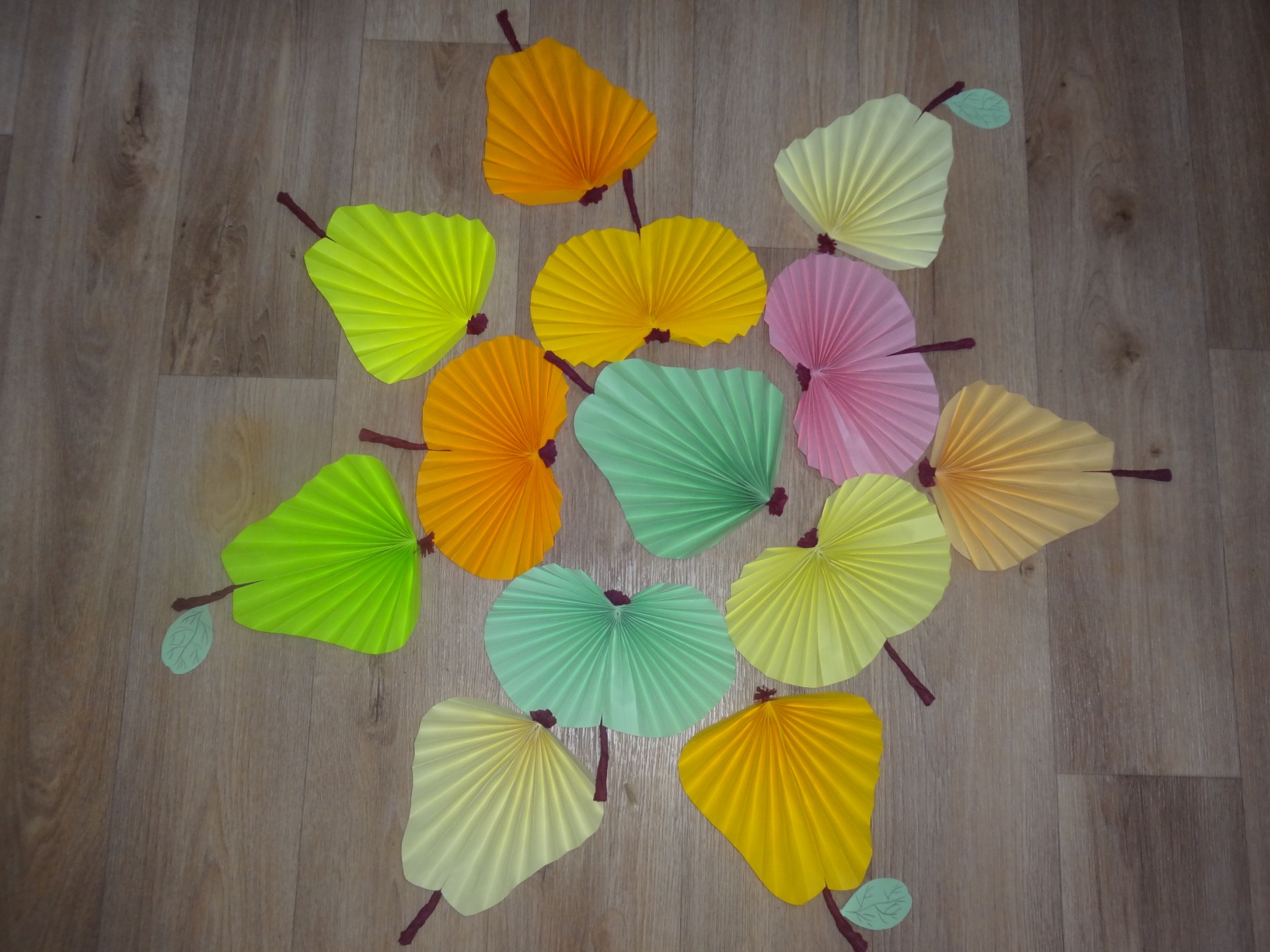